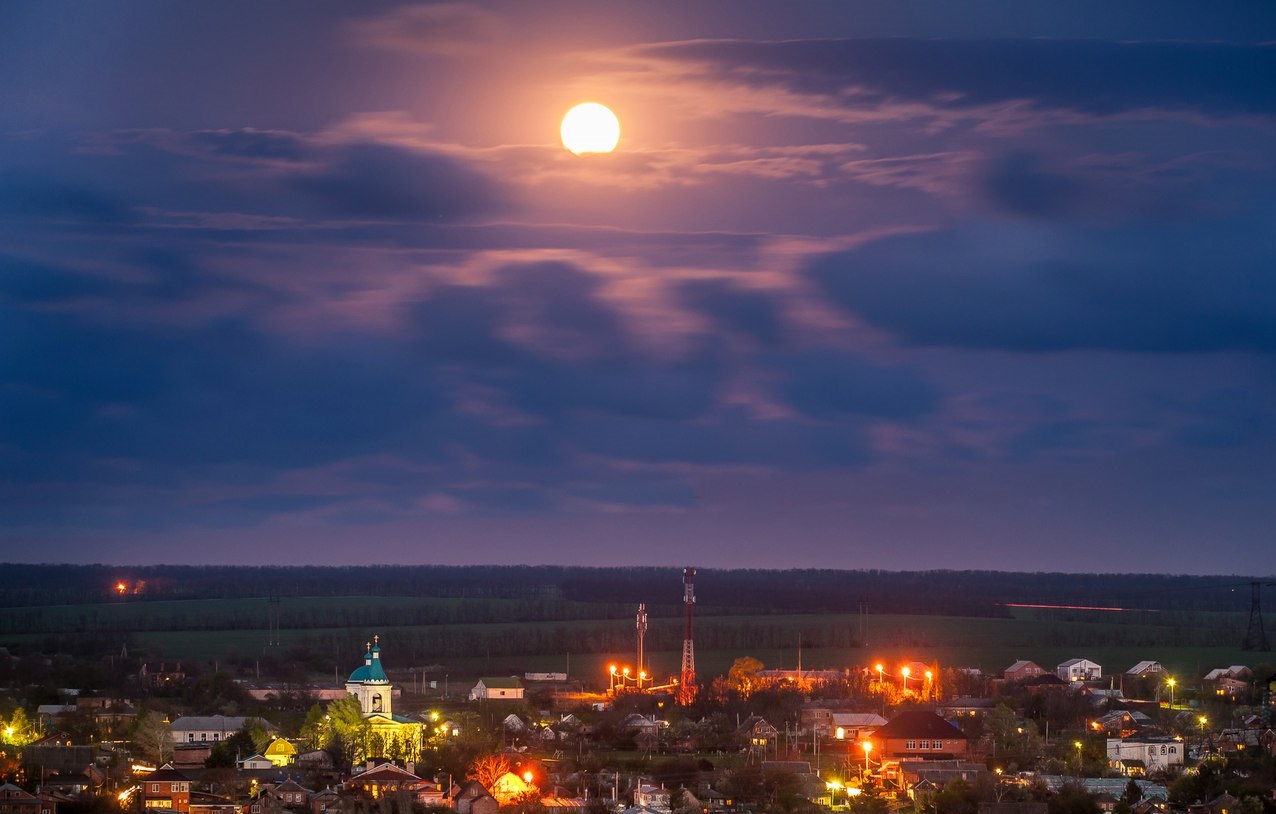 Отчет об исполнение бюджета 
Троицкого сельского поселения
 за 9 месяцец 2020 года
Основные характеристики бюджета Троицкого сельского поселения за 9 месяцев 2020 года
Налоговые и неналоговые доходы бюджета Троицкого сельского поселения за 9 месяцев 2020 года
Безвозмездные поступления в бюджет Троицкого сельского поселения за 9 месяцев  2020 года
Доходы бюджета поселения за 9 месяцев 2020 года составили 21504,2 тыс.руб или 82,5% к годовому плану
Исполнение расходов по отраслям за 9 месяцев 2020 года
ОБЩЕГОСУДАРСТВЕННЫЕ ВОПРОСЫ
НАЦИОНАЛЬНАЯ ОБОРОНА
НАЦИОНАЛЬНАЯ ЭКОНОМИКА
Фактическое исполнение составило 12217,0 тыс.руб или 83,7 % к годовым плановым назначениям
Фактическое исполнение составило 135,1 тыс.руб или 58,5% к годовым плановым назначениям
Фактическое исполнение составило 3215,5 тыс.руб или 55,6 % к годовым плановым назначениям
ЖИЛИЩНО-КОММУНАЛЬНОЕ ХОЗЯЙСТВО
Организация уличного освещения
Благоустройство территории
Содержание мест захоронения
Фактическое исполнение составило 213,1 тыс.руб или 93,0% к годовым плановым назначениям
Фактическое исполнение составило 224,6 тыс.руб или 35,4% к годовым плановым назначениям
Фактическое исполнение составило 655,8 тыс.руб или 42,3% к годовым плановым назначениям
Исполнение расходов по отраслям за 9 месяцев 2020 года
СОЦИАЛЬНАЯ ПОЛИТИКА
Охрана окружающей среды
КУЛЬТУРА
Фактическое исполнение составило 2484,8 тыс.руб или 76,0% к годовым плановым назначениям
Фактическое исполнение составило 20,0тыс.руб или 20% к годовым плановым назначениям
Фактическое исполнение составило 136,8 тыс.руб или 75,0% к годовым плановым назначениям
Исполнение расходной части бюджета в разрезе муниципальных программ
Исполнение расходной части бюджета в разрезе муниципальных программ
Исполнение расходной части бюджета в разрезе муниципальных программ
Исполнение расходной части бюджета в разрезе муниципальных программ